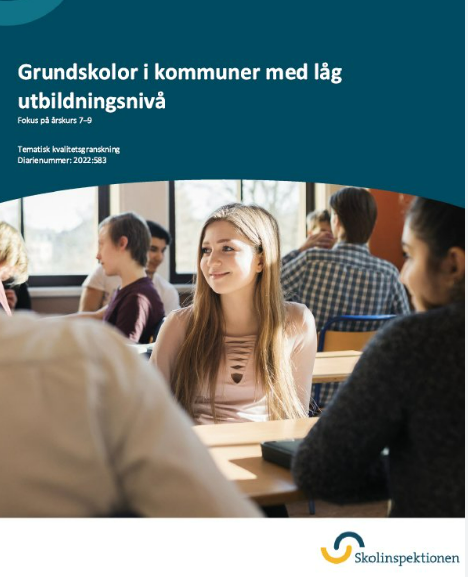 Grundskolor i kommunermed låg utbildningsnivå
Granskningen omfattar 30 kommunala grundskolor med lägst utbildningsnivå i landet, mätt som andelen invånare i åldern 16 år och äldre med eftergymnasial utbildning.
Syftet med urvalsdesignen är att försöka fånga skolor där risken för låga förväntningar på elevernas skolprestationer är stor.
Granskningens genomförande
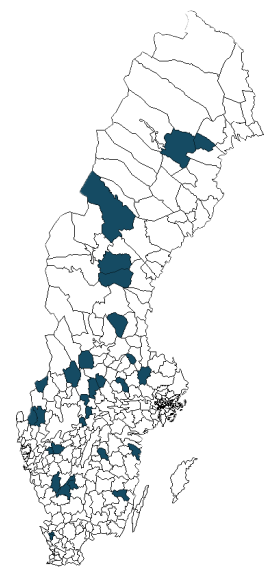 Granskningen har genomförts under hösten och våren läsåret 2022/23 med hjälp av intervjuer och dokumentstudier. har av praktiska skäl ägt rum digitalt.
Intervjuerna har genomförts i form av gruppintervjuer med elever och lärare som undervisar på högstadiet samt skolans studie- och yrkesvägledare. Dessutom har Skolinspektionen intervjuat skolornas rektorer.
Granskningen omfattar 30 kommunala grundskolor. De granskade skolorna ligger i 30 av de kommuner med lägst utbildningsnivå i landet, mätt som andelen invånare i åldern 16 år och äldre med eftergymnasial utbildning.
De granskade skolorna har en lägre andel elever som når godkända betyg i samtliga ämnen jämfört med riket.
Syftet med granskningen är att fånga skolor där risken för låga förväntningar på elevernas skolprestationer är stor.
Syfte med kvalitetsgranskningen
Skolinspektionen valt att titta på kvaliteten i skolor i 30 av de kommuner i Sverige som har lägst utbildningsnivå bland invånarna. 19 av kommunerna har färre än 10 000 invånare.
Föräldrars utbildningsnivå har stor betydelse för både elevernas skolresultat och utbildningsval.
Föräldrarnas utbildningsnivå kan också påverka vilken kunskap elever får om möjliga framtida studie- och yrkesval
Kommuner på landsbygden har oftare en högre andel lågutbildade jämfört med kommuner i storstadsområden. Studier visar också att skolprestation värderas högst i storstäderna och lägst i kommuner utanför städerna.
Genom ett välfungerande kompenserande arbete kan skolan bidra till positiv samhällsförändring där elevers val för framtiden inte begränsas av vare sig deras bakgrund eller rådande samhällsnormer.
Resultatet från granskningen visar på stora kvalitetsbrister. Samtliga granskade skolor har bedömts behöva utveckla sitt arbete.
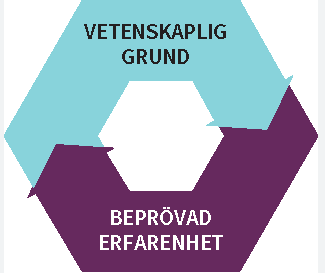 Behovet av kompensatoriska insatser
Rektorerna i granskningen tar inget större ansvar för skolans kompensatoriska uppdrag. Skolorna behöver höja ambitionsnivån med att säkerställa att förväntningarna på elevernas prestationer inte färgas av en negativ inställning till skolan eller föreställningar om eleverna.
Det kompensatoriska uppdraget är särskilt viktigt i miljöer som har en svag utbildningstradition, som på olika sätt riskerar att begränsa elevernas möjligheter för framtiden.
Det finns forskning som pekar på att en svag utbildningstradition på orten kan ha en negativ inverkan på hur rektorer och lärare ser på betydelsen av skola och utbildning
Något förenklat innebär det att skolan anses vara viktig såtillvida att den ska ge eleverna grundläggande kunskaper i alla ämnen medan förväntningarna på att skolan ska förbereda eleverna för vidare studier är låga.
Forskning visar att förväntningarna på skolan i den här typen av kommuner kan kännetecknas av en ”good enough-kultur”. 
Ofta sker beröm för prestationer men mer sällan återkoppling om hur eleven kan ta nästa steg.
Det finns också forskningsresultat som pekar på att det i en del landsbygds-kommuner finns en lokal kultur som innebär att det framför allt är skolans sociala funktion för samhället som ses som viktig, snarare än utbildningen i sig
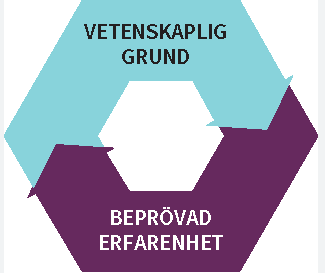 Höga förväntningar
Om lärare har lågt ställda förväntningar på eleverna finns en risk att de inte får den stimulans och de utmaningar som de behöver i undervisningen.
Skolinspektionen har i flera granskningar sett att undervisningen på många av de granskade skolorna, inte förmår stimulera och utmana alla elever. 
Likriktning av undervisningen på en medelnivå kan göra att elever får ta stort eget ansvar för sitt lärande och resultera mindre motivation, passivitet och utåtagerande. 
Istället för att anpassa undervisningen efter elever som ligger långt fram i sin kunskapsutveckling justerar ofta lärare ner förväntningarna till en nivå som inte leder till ett fördjupat lärande. 
Pojkar förefaller i högre grad än flickor påverkas av föräldrarnas utbildningsbakgrund och pojkar vars föräldrar har lägre utbildning riskerar oftare att mötas av lägre förväntningar.
På en majoritet av skolorna får eleverna beröm för prestationer men mer sällan återkoppling om hur eleven kan ta nästa steg.
I många skolor uttrycker såväl skolpersonal som elever att lärarna ofta nöjer sig om eleverna når betyget E. Eleverna uppger ofta att de saknar stöttning för att nå ett högre betyg, och att lärarna endast förväntar sig att eleverna ska nå ett godkänt betyg.
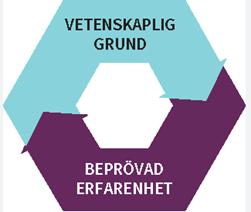 Studie- och yrkesvägledning
Det studie- och yrkesvägledande uppdraget ges generellt litet fokus på de granskade skolorna. Många gånger är studie- och yrkesvägledaren ensam i arbetet med studie- och yrkesvägledning. 
Rektorerna vid de granskade skolorna behöver förmedla till lärarna att studie- och yrkesvägledning i vid bemärkelse är hela skolans uppdrag och skapa förutsättningar för lärare och studie- och yrkesvägledaren att samverka kring frågor som rör elevernas val för framtiden. 
I kommuner med låg utbildningsbakgrund verkar det vara svårare för pojkar än för flickor att bryta mot traditionella könsmönster. Flickor uppmanas att ha bredare perspektiv på utbildning och framtida yrken samt att flytta från orten. 
Eleverna behöver ges större möjlighet att reflektera kring sina framtidsmål i undervisningen, för att undvika att eleverna begränsas i sina val för framtiden och inte minst för att öka elevernas motivation för skolarbetet.
Rektorerna vid de granskade skolorna behöver förmedla till lärarna att studie- och yrkesvägledning är hela skolans uppdrag och skapa förutsättningar för att samverka kring frågor som rör elevernas val för framtiden.
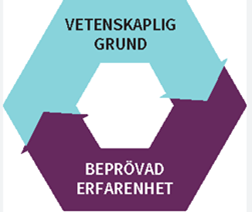 Slutord
Även om det inte ska spela någon roll var i landet en elev får sin utbildning har föräldrarnas utbildningsbakgrund i realiteten stor betydelse för elevernas studieresultat.
På skolor belägna i sammanhang som präglas av en svag utbildningstradition behöver personalen utveckla ett gemensamt förhållningsätt som utgår ifrån att alla elever kan motiveras att bli engagerade i skolarbetet och att det är skolans uppgift att försöka åstadkomma det.
Genom att lyfta sina elever kan skolan bidra till positiv samhällsförändring mot att elevers val för framtiden inte begränsas av vare sig elevernas bakgrund, deras kunskap om möjliga alternativ eller normer i samhället. 
Det gäller såväl val av studier och yrken som beslut om att stanna på orten eller flytta. Det behöver inte heller vara ett problem att elever går i sina föräldrars fotspår, så länge valet är deras och de har getts förutsättningar att göra ett aktivt val.
”Skolan ska vara ett stöd för familjerna i deras ansvar för barnens fostran och utveckling” LGR 22
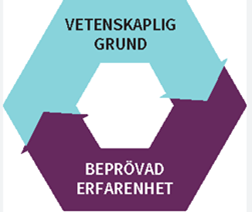 Diskussionsfrågor
I vilken utsträckning:
a) präglas undervisningen av tillit till elevernas förmåga och stimulerar dem att utvecklas så långt som möjligt?
b) finns en lokal kultur på skolan som innebär att det framför allt är skolans sociala funktion som ses som viktig, snarare än utbildningen i sig?
c) behöver din skola höja ambitionsnivån i arbetet med att säkerställa att förväntningarna på elevernas prestationer inte färgas av en negativ inställning till skola och utbildning eller föreställningar om eleverna?
d) justerar ofta lärare ner förväntningarna på eleverna till en nivå som inte leder till ett fördjupat lärande för vissa elever?
e) utformas undervisningen så att den också stimulerar de elever som når de  mål som minst ska uppnås och som har potential att utvecklas längre?
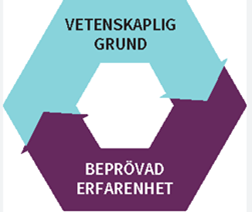